Two Randomized Controlled Trials of Nudges to Encourage Referrals to Centralized Pharmacy Services for Evidence-Based Statin Initiation in High-Risk Patients:The SUPER LIPID Program
Alexander C. Fanaroff, MD, MHS; Qian Huang, MPH; Kayla Clark, MPH; Laurie Norton, MPH; Wendell E. Kellum, MD; 
Dwight Eichelberger, MD; John C. Wood, MD; Zachary Bricker, MSN, RN; Andrea G. Dooley Wood, PharmD; Greta Kemmer, PharmD; Jennifer I. Smith, PharmD; Srinath Adusumalli, MD; Mary Putt, PhD, ScD; Kevin G. M. Volpp, MD, PhD
AHA Scientific Sessions
November 2023
Disclosures
SUPER LIPID was funded by a National Institutes of Health Clinical and Translational Science Award with additional funding from Penn Medicine
Gaps in evidence-based statin prescriptions
In patients with or at high risk for ASCVD, statins reduce major adverse cardiovascular events by 33-50%
> 50% of U.S. adults with an indication are not prescribed statins at guideline-recommended intensity
In hypothetical patient scenarios, the vast majority of clinicians indicate they would prescribe statins to patients for whom they’re indicated
Physicians have limited time to cover acute and preventive needs in office visits, and do not have time allocated to population health management
Pharmacists can be used to increase statin prescriptions to appropriate patients as part of a population health management strategy, but it is uncertain how to optimize referrals of appropriate patients
Objectives
To test two strategies for integration of centralized pharmacy services for lipid management into clinician workflow:
Interruptive, pop-up EHR notification strategy (visit-based)
Asynchronous strategy of automated orders (non-visit-based)
Methods
Two parallel clinical trials:
Stepped wedge trial of visit-based interruptive pop-up EHR notification with recommendation to refer patients to centralized pharmacy for consideration of statin initiation versus usual care
Cluster randomized trial of non-visit-based, automatically-placed orders for referral to centralized pharmacy for consideration of statin initiation versus usual care
Patient population
Eligible patients identified via EHR algorithms
Patients assigned a primary care provider at participating clinics who were not prescribed a high- or moderate-intensity statin, despite an indication:
ASCVD risk > 10% by pooled cohort equation
Diabetes mellitus
LDL-C > 190 mg/dl
Familial hyperlipidemia
Established ASCVD
Exclusion criteria:
Documented allergy or intolerance to statins
GFR < 30 ml/min or on hemodialysis
Prescribed PCSK9 inhibitor
Pregnant or breast-feeding
Hospice
Trial sites
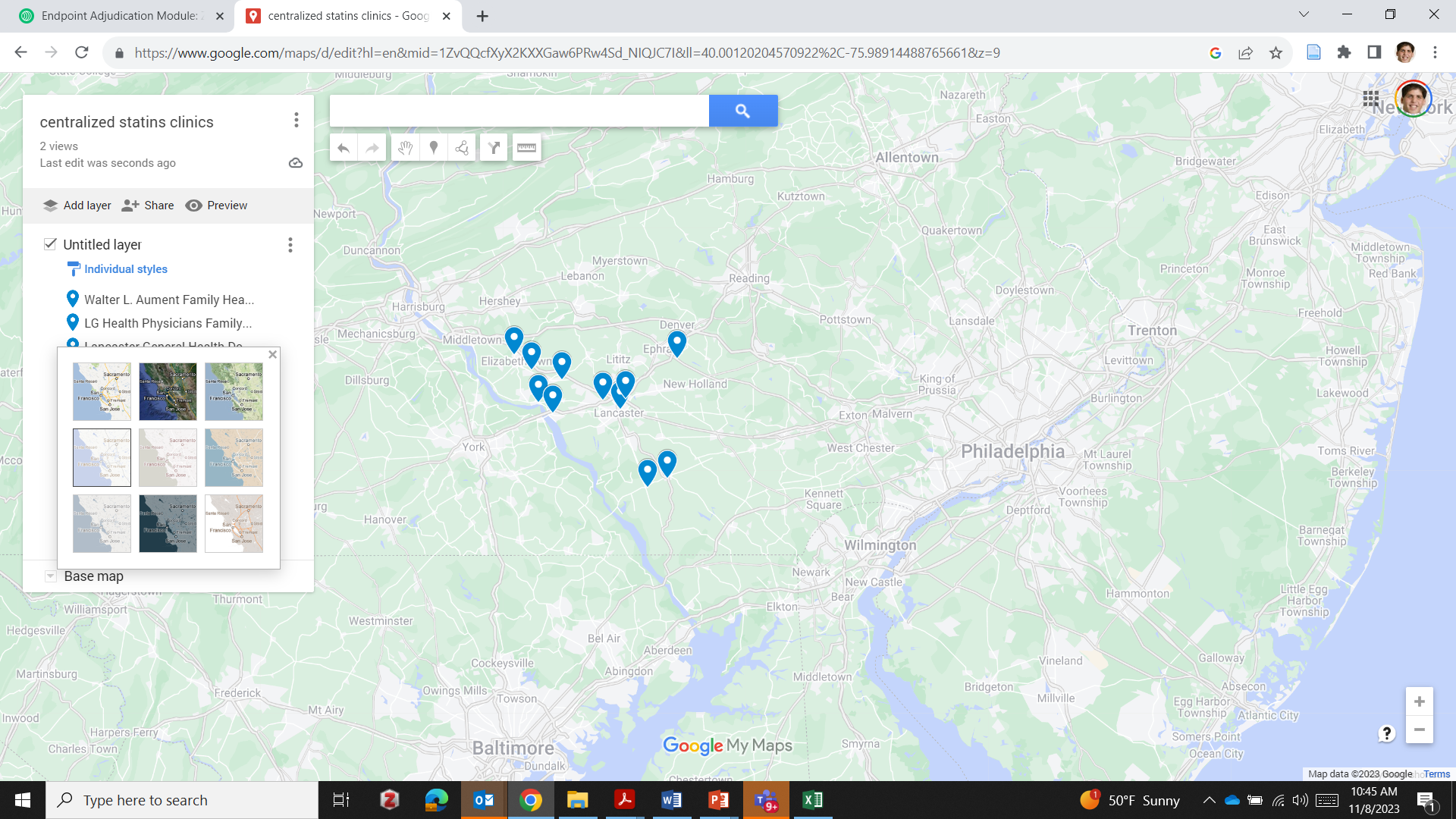 [Speaker Notes: 10 internal medicine and family medicine clinics in and around Lancaster, PA shown in blue in the cluster RCT
1 large internal medicine clinic shown in red in the stepped wedge

All in the Lancaster PA metropolitan area, which is roughly an 80-minute drive from Philadelphia and has approximately 560,000 residents]
Methods – pharmacist protocol
Upon receiving a referral, pharmacists reviewed the chart and confirmed that the patient was appropriate for treatment with statin
Patients with contraindications to statin initiation and those who had declined statins when offered by a clinician within the past 2 years were not contacted
Pharmacists then called the patients, discussed initiation of statins, and (if the patient agreed) prescribed a statin and ordered follow-up labs as indicated
Methods – stepped wedge RCT of visit-based intervention
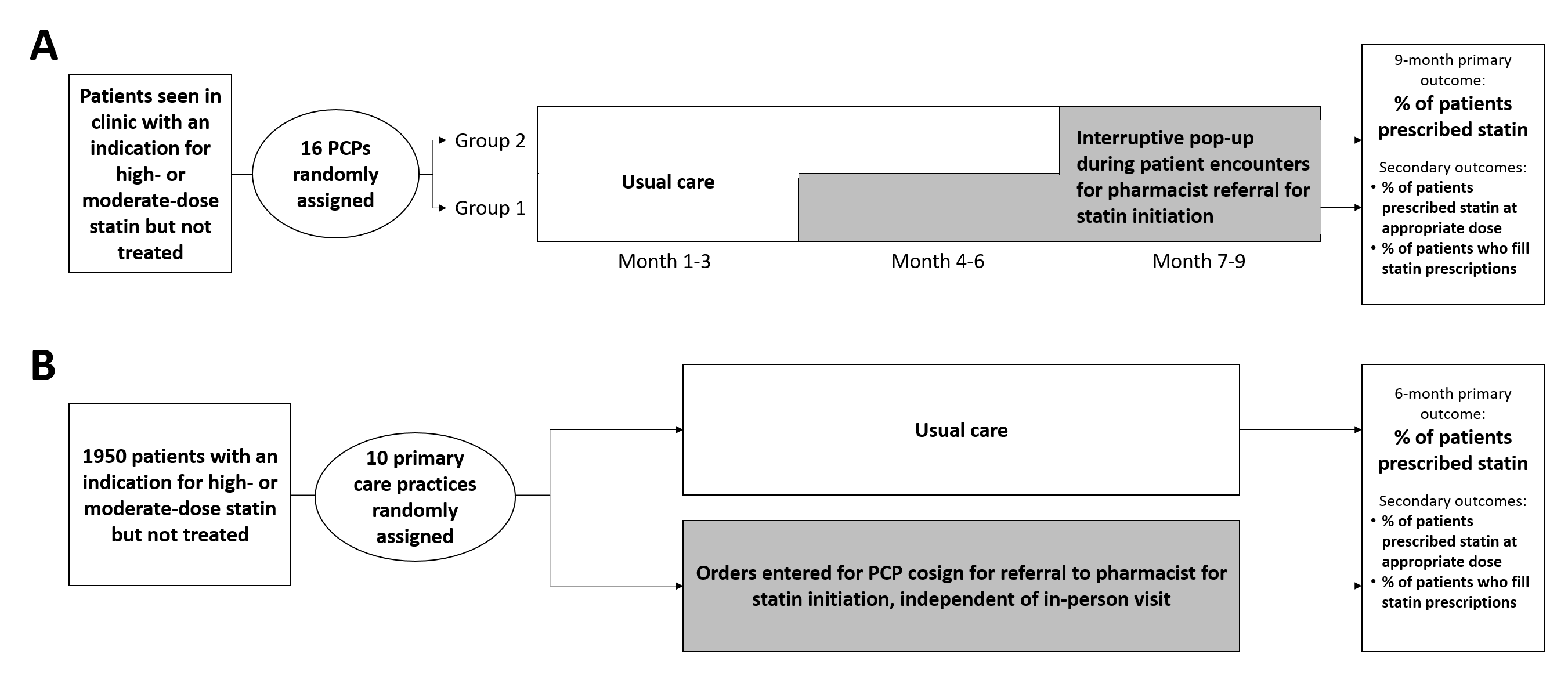 Methods – stepped wedge RCT of visit-based interventionStatistical analyses and power calculation
Analyses conducted under the intention-to-treat principle, including all patients for whom the interruptive pop-up notification appeared or would have appeared at the time of their visit
Generalized estimating equations to compare intervention and usual care arms, with terms to account for clustering by PCP
Assuming each PCP sees an average of 60 eligible patients per 3-month block (total n = 2880), ICC of 0.05, and baseline prescription rate of 30% in the usual care arm  80% power to detect an OR 1.6, corresponding to a 10.7% absolute increase in statin prescriptions
Results – stepped wedge RCT of visit-based intervention Baseline characteristics
Group 1	Group 2
	Notification started month 3	Notification started month 6
	(n = 970)	(n = 672)	p value
Age	68.9 ± 10.1	67.8 ± 9.2	0.08
Female sex	35.9%	55.4%	< 0.001
Black race	1.0%	1.0%	0.69
Hispanic	0.8%	0.9%	0.83
ASCVD risk by PCE	19.7 ± 10.8%	18.4 ± 10.1%	0.04
Baseline LDL	101 ± 33	111 ± 34	< 0.001
Hypertension	74.8%	70.8%	0.07
Current smoker	12.9%	12.6%	0.39
Results – stepped wedge RCT of visit-based interventionResponse to notification
PCPs saw the notification ~ 11.5 times per month
Overall notification fired 3579 times in 913 patients over 6 months
An order was entered in response to the notification 165 times (4.6% of all notification firings, 18% of all patients)
Results – stepped wedge RCT of visit-based interventionAny statin prescription
Notification active
Notification active
Intervention
Usual care
Results – stepped wedge RCT of visit-based interventionAny statin prescription
OR 1.43 
(95% CI 1.02-2.00) 
for intervention vs. usual care
Notification active
Notification active
Intervention
Usual care
Results – stepped wedge RCT of visit-based interventionStatin prescription at appropriate dose
Notification active
Notification active
Intervention
Usual care
Results – stepped wedge RCT of visit-based interventionStatin prescription at appropriate dose
OR 1.47 
(95% CI 0.85-1.47) 
for intervention vs. usual care
Notification active
Notification active
Intervention
Usual care
Methods – cluster RCT of non-visit-based intervention
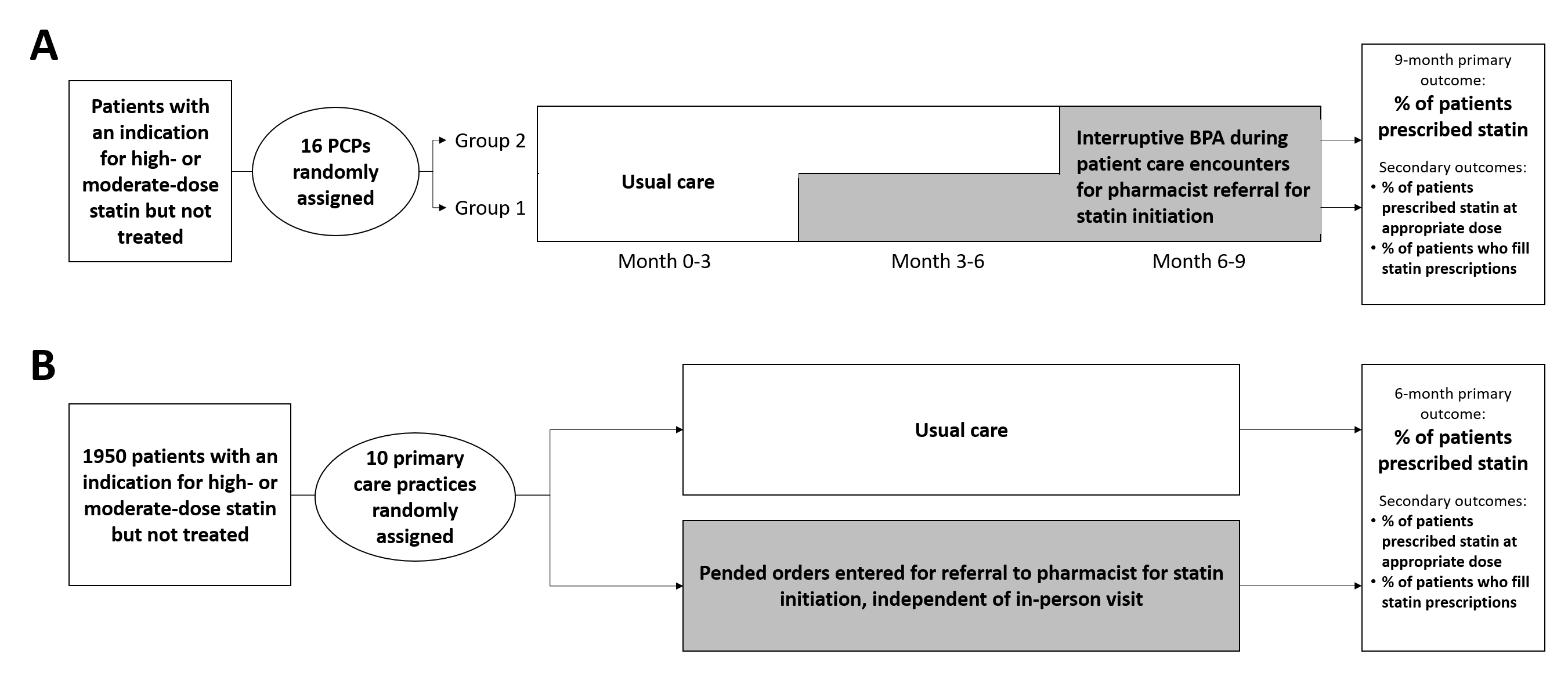 Methods – cluster RCT of non-visit-based interventionStatistical analyses and power calculation
Analyses conducted under the intention-to-treat principle: eligible patients were identified prior to the start of the intervention period, and were analyzed in the group to which they were assigned (even if they became ineligible prior to being contacted by pharmacy)
Generalized estimating equations to compare intervention and usual care arms, with terms to account for clustering by practice
10 practices with ~ 195 patients per practice (n = 1950), ICC of 0.05, and baseline prescription rate of 30% in the usual care arm  80% power to detect a 12.1% absolute increase in statin prescriptions
Results – cluster RCT of non-visit-based interventionBaseline characteristics
Intervention	Usual care
	(n = 975)	(n = 975)	p value
Age	63.3 ± 10.3	64.6 ± 9.7	< 0.001	
Female sex	45.6%	41.8%	0.09
Black race	5.6%	5.2%	0.006
Hispanic	6.2%	7.9%	0.26
ASCVD risk by PCE	17.4 ± 9.2%	16.7 ± 8.4%	0.23
Baseline LDL	118 ± 33	115 ± 43	0.005
Hypertension	63.4%	57.0%	0.004
Current smoker	24.1%	15.0%	< 0.001
Results – cluster RCT of non-visit-based interventionResponse to orders placed for cosign
719 orders cosigned (73.7%) and referral to centralized pharmacy initiated
Results – cluster RCT of non-visit-based interventionAny statin prescription
Results – cluster RCT of non-visit-based interventionAny statin prescription
OR 2.22 
(95% CI 1.47-3.37) 
for intervention vs. usual care
Results – cluster RCT of non-visit-based interventionAppropriate dose statin prescription
Results – cluster RCT of non-visit-based interventionAppropriate dose statin prescription
OR 6.79 
(95% CI 4.00-11.53)
for intervention vs. usual care
Limitations
Visit-based trial did not reach enrollment goal
Randomization at the level of practice and physician  imbalance between groups
No direct comparison between visit-based and non-visit-based strategies, but same inclusion criteria, pharmacy protocol, and endpoints facilitates indirect comparison
No data collected on statin adherence or effects on longer-term cardiovascular event rates
Conclusions
In two simultaneous pragmatic trials:
An asynchronous strategy of orders to centralized pharmacy placed for cosign increased prescriptions of any statin by 16 percentage points versus usual care, and of appropriate dose statin by 17 percentage points
An interruptive EHR notification strategy had a smaller effect on statin prescriptions and no effect on appropriate dose statin prescription
A centralized asynchronous model could be an effective adjunct to visit-based clinical interactions in increasing statin prescribing for high-risk patients
Thanks to the team!
PennMedicine downtown
Kayla Clark, MPH
Laurie Norton, MPH
Srinath Adusumalli, MD
Mary Putt, ScD
Kevin Volpp, MD, PhD
Lancaster General Health System
Wendell Kellum, MD
Dwight Eichelberger, MD
John Wood, MD
Zachary Bricker, MSN, RN
Andrea Dooley-Wood, PharmD
Greta Kemmer, PharmD
Jennifer Smith, PharmD